Professional Learning Updates13th Annual Title Programs Summer ConferenceJune 2015
Christy Jones
Professional Learning Program Specialist
Division of School and District Effectiveness
chjones@doe.k12.ga.us
5/22/2015
1
Our collective work
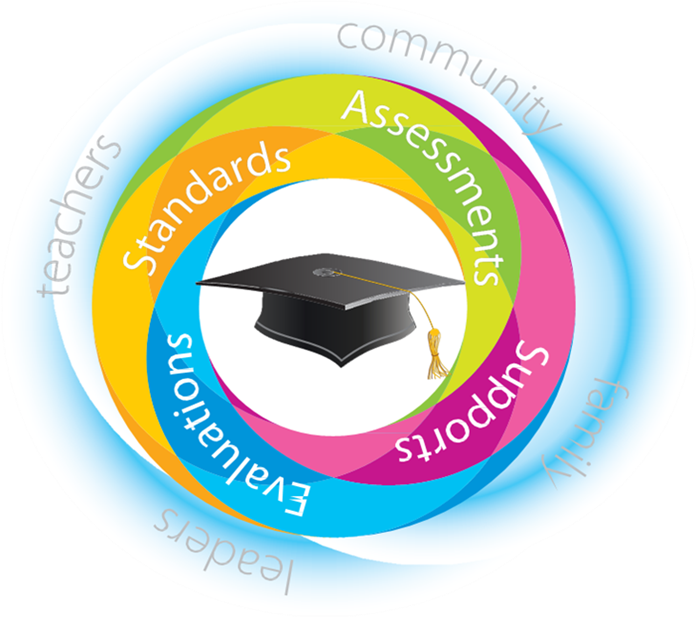 5/22/2015
2
Learning Targets:
Understand revised professional learning rule
Know implications of HB 164
Be able to navigate Professional Learning webpage
Recognize available resources 
Identify GA School and District Performance Standards
Be familiar with the Leadership Guide
Utilize monitoring for feedback template
5/22/2015
3
Purpose for Revision
The House Study Committee on Professional Learning was formed to study the state of professional learning in Georgia and its relationship to certificate renewal, and to make recommendations for improvements with the goal of improving schools and teaching, leading to improved student learning
5/22/2015
4
History
PL Rule Revision Task Force forms to combine two rules into one
Adopt a rule that supports SB 184 and reflects the recommendations of the House Committee  
School and district responsibility to provide adequate time for professional learning for teachers and to align with PSC Rule on certification
5/22/2015
5
Professional Learning Rule
160-3-3-.04 PROFESSIONAL LEARNING.
Effective July 1, 2015
Two Main Parts
Definitions
Professional Learning Plan
5/22/2015
6
Comprehensive Improvement Plans
A multi-year plan from each Local Education Agency required by the Georgia Department of Education that includes major components of data, identified needs, goals, objectives, implementation steps, evaluation, and budget
5/22/2015
7
Professional Learning Plan
A component of the LEA Comprehensive Improvement Plan
5/22/2015
8
PLP Requirements
1. It is the responsibility of the school principal, Local Education Agency (LEA) leaders and state leaders to ensure that teachers and other LEA personnel engage in on-going professional learning as part of the LEA’s comprehensive improvement plan.
5/22/2015
9
PLP Requirements
2. Professional learning must be consistent with major research findings and best practices that result in the learning of all students.
5/22/2015
10
PLP Requirements
3. Each LEA shall provide on-going professional learning that is aligned with Professional Standards Commission (PSC) rules and demonstrates the impact of professional learning on educator and student performance.
5/22/2015
11
Local PL Planning
3. The professional learning component of the comprehensive improvement plan is reviewed and updated annually by a team of stakeholders.  An annual budget shall be developed to support implementation of the LEA’s professional learning by aligning allowable local, state, and federal funds
5/22/2015
12
Local PL Planning
4. This comprehensive improvement plan, with the professional learning component included, and supporting budgets shall be submitted annually by the LEA for approval by the Georgia Department of Education (GaDOE). Assurances shall be signed by the LEA superintendent and included as part of the annual comprehensive improvement plan.
5/22/2015
13
Expenditures of Funds
Professional learning funds may be expended for one or more of the following: 
Staffing options and compensation to support a professional learning coordinator, instructional coaches, mentors, and teacher and principal leaders;
Compensation to teachers, leaders, and instructional coaches for facilitating professional learning outside contracted hours;
Release time for teachers to serve as mentors/instructional coaches;
Substitute teacher salaries/benefits for release time for teachers to participate in professional learning;
Travel for professional learning purposes;
Professional and technical service fees and expenses for instructors and consultants;
5/22/2015
14
Expenditures of Funds
Instructional equipment, materials and supplies for professional learning purposes; 
Training materials and supplies;
Stipends.
Reimbursement for expenditures of persons who successfully complete conferences, workshops or courses approved by the professional learning coordinator and in accordance with the LEA’s policy.
5/22/2015
15
Annual Report
Each LEA shall annually report to the GaDOE.  The timeline and content will be designated by the GaDOE.  Annual data will be used to inform policy, communicate statewide initiatives, and inform effectiveness of professional learning.
5/22/2015
16
Professional Learning Units
House Bill 164
Certification Renewal Requirements

Extends to July 1, 2017 the waiver of professional learning requirements for certificate renewal for clear renewable certificates for certified personnel or for certificate renewal for paraprofessionals.

Source: http://pv.gae2.org/content.asp?ContentId=4368
5/22/2015
17
Professional Learning Webpage
Georgia Department of Education’s Website
	-www.gadoe.org
Click on Offices and Divisions
Under School Improvement, click on Professional Learning
5/22/2015
18
What’s Available?
Legislation
Standards
Learning Designs
Learning Plans
Helpful Links
Events and Conferences
5/22/2015
19
Ga School Performance Standards
Serve as a tool for all schools in Ga to assist in measuring, guiding, and facilitating the constant growth that occurs as a school strives for continuous improvement
8 Strands – Curriculum, Assessment, Instruction, Professional Learning, Leadership, Planning and Organization, Family and Community Engagement, School Culture
Valuable tool that guides leaders and teachers as they implement and monitor key initiatives and make adjustments based upon data
5/22/2015
20
Ga School Performance Standards
Georgia Department of Education’s Website
	-www.gadoe.org
Click on Offices and Divisions
Under School Improvement, click on Professional Learning
On the right hand side, under Standards, click on Georgia School Performance Standards
5/22/2015
21
Ga District Performance Standards
Refine Georgia’s district standards to reflect district practices that have been proven effective with improving schools
7 Strands – Vision and Mission, Governance, Planning, Organizing, and Monitoring, Allocation and Management of Resources, Learning and Teaching, Leader, Teacher, and Staff Effectiveness, Family and Community Engagement
Conduct district reviews using Georgia’s district standards
5/22/2015
22
Ga District Performance Standards
Georgia Department of Education’s Website
	-www.gadoe.org
Click on Offices and Divisions
Under School Improvement, click on Professional Learning
On the right hand side, under Standards, click on Georgia District Performance Standards
5/22/2015
23
Leadership Guide
Georgia Department of Education’s Website
	-www.gadoe.org
Click on Offices and Divisions
Under School Improvement, click on School and District Effectiveness
On the left hand side, click on District Effectiveness
On the right hand side, under Resources, click on Leadership Guide
5/22/2015
24
Leadership Guide Purpose
The purpose of the Leadership Guide is to support the work of leadership teams as they define and implement the Georgia School Performance Standards.
5/22/2015
25
5/22/2015
26
Structure of the Leadership Guide
What does this standard look like in practice?
What do the experts tell us?
What actions may be taken by the leadership team to achieve this standard?
What are the look-fors that indicate effective implementation?
What evidence will tell us we are successful?
Georgia Department of Education Resources (Alignment)
External Professional Resources
5/22/2015
27
Monitoring for Feedback Template
5/22/2015
28
Monitoring for Feedback Template
5/22/2015
29
Monitoring for Feedback Example
5/22/2015
30
Group Activity
Review the Instruction strand of the Georgia School Performance Standards
Identify one Instruction standard that is either emerging or not evident within your district/school
Complete the Monitoring for Feedback template with your group
Identify one individual to report the results from your work
5/22/2015
31
Reflection
Each group member makes one final statement of next action step to implement the framework process.
5/22/2015
32
Questions
5/22/2015
33
Professional Learning Updates13th Annual Title Programs Summer ConferenceJune 2015
Christy Jones
Professional Learning Program Specialist
Division of School and District Effectiveness
chjones@doe.k12.ga.us
5/22/2015
34